Good Afternoon…perhaps you feel today as I usually do:
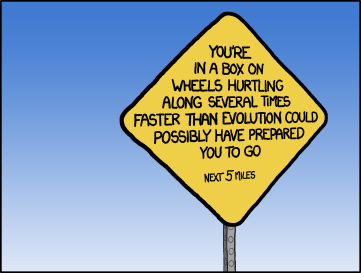 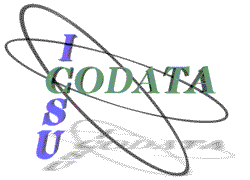 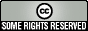 http://www.xkcd.com/1075/
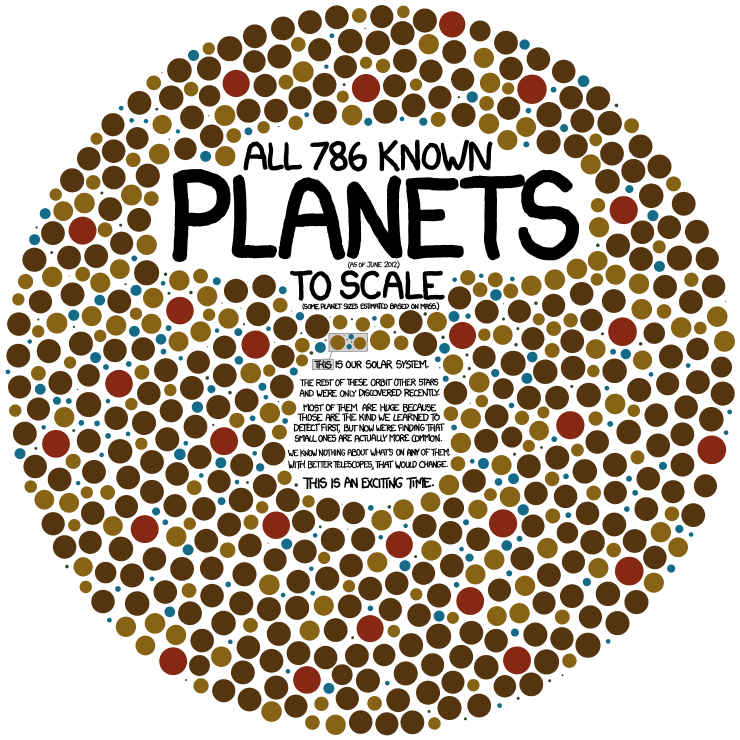 The data challenges are daunting, but “this is an exciting time”!!
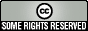 http://www.xkcd.com/1071/
Big data brings great potential as well as potential danger
Author unknownhttp://weknowmemes.com/2012/06/the-credible-hulk/
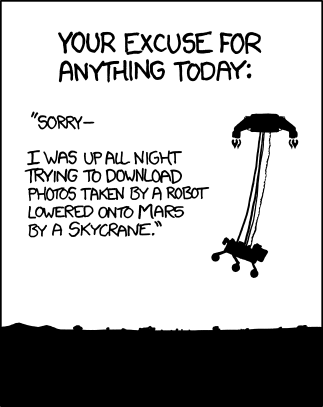 Technology both enables and frustrates
http://www.xkcd.com/1091/
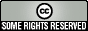 Still, there are no perfect solutions…
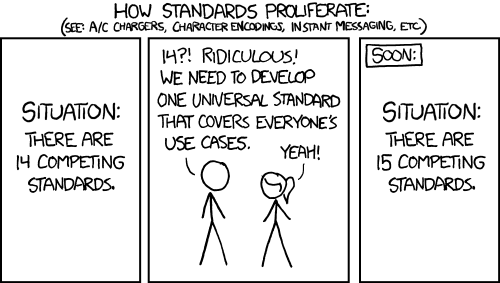 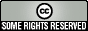 …but it is essential not to duplicate existing efforts!
http://xkcd.com/927/
The Bottom Line:Investing in the future costs $$$!
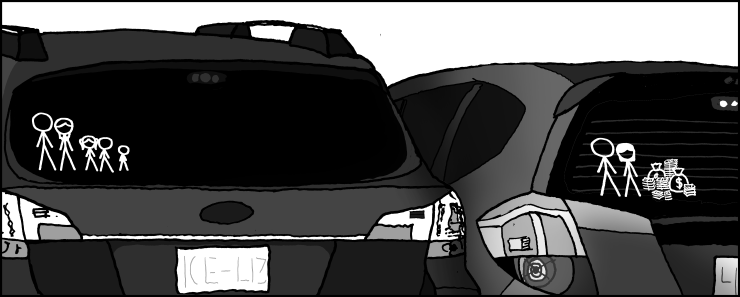 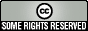 http://xkcd.com/946/